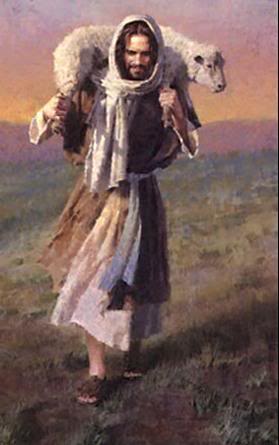 “Let us hear the conclusion of the whole matter; Fear God, and keep his commandments;
for this is the whole duty of man.”

Ecclesiastes 12:13
The Rich Young Ruler
16 One came and said, Good master, what good thing shall I do, that I may have eternal life?
17 And Jesus said unto him, Why do you call me good? There is none good but one, that is, God; but if you want to enter into life, keep the commandments.
18 He said unto him, Which?  Jesus said, You shall not kill.  You shall not commit adultery.  You shall not steal.  You shall not bear false witness.
19 Honor your father and mother. And, you must love your neighbor as yourself.
 The young man said unto him, All these things I have kept from my youth up; what lack I yet? Matthew 19:16-20

Then Jesus beholding him, loved him, …Mark 10:1919 
also recorded in Mark 10:15-21 & Luke 18:18-21
2
Rod of Iron
Keeping
Moral laws, the
Ten Commandments
Entering into Life
3
To the Latter Day Church
6. And now, behold, I speak unto the church. Thou shalt not kill; and he that kills shall not have forgiveness in this world, nor in the world to come.
7a. And again, I say, Thou shalt not kill; but he that killeth shall die.
7b. Thou shalt not steal; and he that stealeth and will not repent, shall be cast out.
7c. Thou shalt not lie; he that lieth and will not repent, shall be cast out.
7d. Thou shalt love thy wife with all thy heart, and shall cleave unto her and none else; and he that looketh upon a woman to lust after her, shall deny the faith, and shall not have the Spirit; and if he repents not, he shall be cast out.
7e. Thou shalt not commit adultery; and he that committeth adultery and repenteth not, shall be cast out; but he that hath committed adultery and repents with all his heart, and forsaketh it, and doeth it no more, thou shalt forgive; but if he doeth it again, he shall not be forgiven, but shall be cast out.
7f. Thou shalt not speak evil of thy neighbor, nor do him any harm.
7g. Thou knowest my laws concerning these things are given in my Scriptures; he that sinneth and repenteth not, shall be cast out.
8a. If thou lovest me, thou shalt serve me and keep all my commandments.
Doctrine & Covenants 42:6-8a
4
The Milk Of The Gospel
10 Called of God a high priest after the order of Melchizedek. 
11 Of whom we have many things to say, and hard to be uttered, seeing ye are dull of hearing.
12 For when for the time ye ought to be teachers, ye have need that one teach you again which be the first principles of the oracles of God; and are become such as have need of milk, and not of strong meat.
13 For everyone that useth milk is unskillful in the word of righteousness; for he is a babe. 
14 But strong meat belongeth to them that are of full age, even those who by reason of use have their senses exercised to discern both good and evil.
Hebrews 5:10-14
Therefore not leaving the principles of the doctrine of Christ, let us go on unto perfection;
Hebrews 6:1
5
Rod of Iron
Repentance from Dead Works
   Faith Toward God
    Baptisms
     Laying on of Hands 
      Resurrection of the Dead
         Eternal Judgment
Keeping
Moral laws, the
Ten Commandments
Entering into Life
The Milk
6
The Milk
Preach nothing but repentance
to this generation

D&C 6:4b;    10:4b;          16
                     Apr 1829       May, 1829   Jun 1829
            Aaronic Priesthood restored May 15, 1829
D&C 18:2l-2m, March 1830
2l. And I command you that you preach naught but repentance, and show not these things unto the world until it is wisdom in me; 
2m. for they cannot bear meat now, but milk they must receive; wherefore, they must not know these things, lest they perish.
7
A Short Quiz
My People are destroyed for lack of . . .
1 - Faith
2 - Love
3 - Knowledge
4 - Good Works
5 - Opinion
8
Knowledge
6 My people are destroyed for lack of knowledge; because thou hast rejected knowledge, I will also reject thee, that thou shalt be no priest to me; seeing thou hast forgotten the law of thy God, I will also forget thy children.   Hosea 4:6
6 For I desired mercy, and not sacrifice; and the knowledge of God more than burnt offerings.    Hosea 6:6
13 Therefore my people are gone into captivity, because they have no knowledge; and their honorable men are famished, and their multitude dried up with thirst.  Isaiah 5:13
9 Whom shall he teach knowledge? and whom shall he make to under­stand doctrine? them that are weaned from the milk, and drawn from the breasts. 
10 For precept must be upon precept, precept upon precept; line upon line, line upon line; here a little, and there a little; Isaiah  28:9-10
16 For the leaders of this people cause them to err; and they that are led of them are destroyed.   Isaiah 9:16
18 Where there is no vision, the people perish; but he that keepeth the law, happy is he.    Proverbs 29:18
9
On To Perfection
Behold, thus saith the Lord unto you, my servants, Joseph Smith, Jr., and Sidney Rigdon, that the time has verily come that it is necessary and expedient in me that you should open your mouths in proclaiming my gospel (Good News), the things of the kingdom, expounding the mysteries thereof out of the Scriptures, according to that portion of the spirit and power, which shall be given unto you, even as I will.
D&C 71:1a
10
Rod of Iron
On To Perfection
And we will go on unto perfection if God permit.
Hebrews 6:3
Spiritual
Knowledge,
Forsaking All things
       for the Lord
Focus on Kingdom
Repentance from Dead Works
   Faith Toward God
    Baptisms
     Laying on of Hands 
      Resurrection of the Dead
Keeping
Moral laws, the
Ten Commandments
Entering into Life
The Milk
On to Perfection
11
The Rich Young Ruler
If you want to enter into life, keep the commandments.
“what lack I yet?”
Jesus said unto him, If you want to be perfect, go, sell that you have, and give to the poor, and you shall have treasure in heaven, and come and follow me.
Matthew 19:21
12
Parables
46  The kingdom of heaven is like unto a treasure hid in a field. And when a man has found a treasure which is hid, he secures it, and, straightway, for joy thereof, goes and sells all that he has, and buys that field.

And again, the kingdom of heaven is like unto a merchant-man, seeking goodly pearls, who, when he had found one pearl of great price, he went and sold all that he had and bought it.
Matthew 13:46-47
13
On To Perfection
2 Shake yourself from the dust; arise, and sit down, O Jerusalem; loose yourself from the bands of your neck, O captive daughter of Zion.
3 For thus saith the Lord,  You have sold yourselves for naught; and you shall be redeemed without money.
Isaiah 52:2-3 

18 You know that you were not redeemed with corruptible things, as silver and gold, from your vain conversation received by tradition from your fathers;
 But with the precious blood of Christ, as of a lamb without blemish and without spot.
1 Peter 1:18-19
14
On To Perfection
…..living and acting honestly and honorably before God and in the sight of all men, 
using the things of this world in the manner designed of God, that the places where they occupy may shine as Zion, the redeemed of the Lord. 
D&C 128:8c
15
On To Perfection
King Lamoni’s father
48 And it came to pass that after Aaron had expounded these things unto him, the king said, What shall I do, that I may have this eternal life of which thou hast spoken? 
49 Yea, what shall I do that I may be born of God, having this wicked spirit rooted out of my breast, and receive his Spirit, that I may be filled with joy, that I may not be cast off at the last day? 
50 Behold, said he, I will give up all that I possess; yea, I will forsake my kingdom, that I may receive this great joy.
Alma 13:48-50
16
On To Perfection
King Lamoni’s father
51 But Aaron said unto him, If thou desirest this thing, if thou wilt bow down before God, yea, if thou wilt repent of all thy sins, and will bow down before God, and call on his name in faith, believing that ye shall receive, then shalt thou receive the hope which thou desirest. 
52 And it came to pass that when Aaron had said these words, the king did bow down before the Lord, upon his knees; yea, even he did prostrate himself upon the earth, and cried mightily, saying, O God, Aaron hath told me that there is a God; 
53 And if there is a God, and if thou art God, wilt thou make thyself known unto me, and I will give away all my sins to know thee, and that I may be raised from the dead, and be saved at the last day.
Alma 13:51-53
17
The Rich Young Ruler
“when the young man heard that saying, he went away sorrowful; for he had great possessions.”;
Matthew 19:22  (Mark 10:21; Luke 18:23)
18
The Rich Young Ruler
23  Jesus turned to his disciples and said; “Verily, I say unto you, that a rich man shall hardly enter into the kingdom of heaven.
24  And again I say unto you, It is easier for a camel to go through the eye of a needle, than for a rich man to enter the kingdom of God.”
25 When his disciples heard this, they were exceedingly amazed, saying, Who then can be saved?
26 But Jesus beheld their thoughts, and said unto them, With men this is impossible; but if they will forsake all things for my sake, with God whatsoever things I speak are possible.
Matthew 19:23-24
Mark 10:23   ... how hard it is for them who trust in riches to enter into the kingdom of God!

Luke 18:27 ... but he who forsakes the things which are of this world, it is possible ....
19
On To Perfection
Sons Of Mosiah
4 For they were men of a sound understanding, and they had searched the scriptures diligently, that they might know the word of God.
5 But this is not all: they had given themselves to much prayer, and fasting, therefore they had the spirit of prophecy, and the spirit of revelation, and when they taught, they taught with power and authority, even as with the power and authority of God.     Alma 12:4-5
10 And I fell at his feet to worship him. And he said unto me, See that thou do it not; I am thy fellow servant, and of thy brethren that have the testimony of Jesus; worship God; for the testimony of Jesus is the spirit of prophecy. 
Revelation 19:10
20
On To Perfection
The Everlasting Covenant
21 And the bow shall be in the cloud; and I will look upon it, that I may remember the everlasting covenant, which I made unto thy father Enoch; that, when men should keep all my command­ments, Zion should again come on the earth, the city of Enoch which I have caught up unto myself. 
22 And this is mine everlasting covenant, that when thy posterity shall embrace the truth, and look upward, then shall Zion look downward, and all the heavens shall shake with gladness, and the earth shall tremble with joy; 
23 And the general assembly of the church of the firstborn shall come down out of heaven, and possess the earth, and shall have place until the end come. And this is mine everlasting covenant, which I made with thy father Enoch.
Genesis 9:21-23
21
The Everlasting Covenant
4 The earth mourns and fades away, the world languishes and fades away, the haughty people of the earth do languish. 
5 The earth also is defiled under the inhabitants thereof; because they have transgressed the laws, changed the ordinance, broken the everlasting covenant.
6 Therefore hath the curse devoured the earth, and they that dwell therein are desolate; therefore the inhabitants of the earth are burned, and few men left.
Isaiah 24:4-6
…when the Son of man comes, shall he find faith on the earth?
Luke 18:8
22
On To Perfection
Large & Spacious Field

Tree of Life

Fountain of Living Water

Rod of Iron

Mist of Darkness

River of Water

Straight & Narrow Path
The World

Love of God

Love of God

Word of God

Spiritual Darkness

Filthiness/Awful Gulf/Awful Hell

The Way to God (Eternal Life)
23
Rod of Iron
Perfection
Partake of the Fruit of The Tree of Life
Keep the Everlasting Covenant
Repentance from Dead Works
   Faith Toward God
    Baptisms
     Laying on of Hands 
      Resurrection of the Dead
Spiritual
Knowledge,
Forsaking All things
For the Lord
Focus on Kingdom
Keeping
Moral laws, the
Ten Commandments
Perfection
Entering into Life
The Milk
On to Perfection
24
The Glory Of God
For no one can have power to bring it (the fullness of the gospel) to light, save it be given him of God; for God will that it shall be done with an eye single to his glory.    Mormon 4:19
[b] O you that embark in the service of God, see that you serve him with all your heart, might, mind, and strength, that you may stand blameless before God at the last day;
[c] therefore, if you have desires to serve God, you are called to the work, for, behold, the field is white already to harvest,
[d] and lo, he that thrusts in his sickle with his might, the same lays up in store that he perish not, but brings salvation to his soul;
[e] and faith, hope, charity, and love, with an eye single to the glory of God, qualifies him for the work.    D&C 4:1b-e
25
The Glory Of God
Glory: 1.  To give great praise and honor. e.g. Glory to God in the highest, and on earth peace, good will toward men.  (Luke 2:14)  Fear God, and give glory to him.  (Revelation 14:7).
2. A condition of magnificence, splendor, and great honor.  (Self explanatory)
“The glory of God is intelligence, or, in other words, light and truth; and light and truth forsake that evil one.”   D&C 90:6a
26
The Glory Of God
…and there is no end to my works, neither to my words; for this is my work and my glory, to bring to pass the immortality, and eternal life of man.  D&C 22:23b
[b] Draw near unto me, and I will draw near unto you;
[c] seek me diligently and you shall find me;
[d] ask and you shall receive;
[e] knock and it shall be opened unto you;
[18a] And, if your eye be single to my Light & Truth (glory), your whole bodies shall be filled with light, and there shall be no darkness in you, and that body which is filled with light comprehends all things.  D&C 85:16b-e, 18a
27
The Glory Of God
No man can behold all my works except he behold all my glory (light and truth), [d] and no man can behold all my glory, and afterwards remain in the flesh, on the earth.    D&C 22:3c-d
“All have sinned, and come short of the glory of God.”  Romans 3:23
28
Perfection
16 All scripture given by inspiration of God, is profitable
(1)  for doctrine,
(2)  for reproof,
(3)  for correction,
for instruction in righteousness;
17 That the man of God may be perfect, thoroughly furnished unto all good works.
2 Timothy 3:16-17
29
Perfection
1  There can not be written in this book, even a hundredth part of the things which Jesus did truly teach unto the people; but behold the plates of Nephi do contain the more part of the things which he taught the people;
2  And these things have I written, which are a lesser part of the things which he taught the people; and I have written them to the intent that they may be brought again unto this people, from the Gentiles, according to the words which Jesus has spoken.
3  And when they shall have received this, which is expedient that they should have first, to try their faith, and if it shall so be that they shall believe these things, then shall the greater things be made manifest unto them.
4  And if it so be that they will not believe these things, then shall the greater things be withheld from them, unto their condemnation. 3 Nephi 12:1-4  (Also see Ether 1:109-110)
30
Perfection
Awake, and arise from the dust, O Jerusalem; yes, and put on your beautiful garments, O daughter of Zion, and strengthen your stakes, and enlarge your borders for ever, that you may no more be confounded, that the covenants of the eternal Father which he has made unto you, O house of Israel, may be fulfilled.
29 Yes, come unto Christ, and be perfected in him, and deny yourselves of all ungodliness, and if you shall deny yourselves of all ungodliness, and love God with all your might, mind and strength, then his is grace sufficient for you, that by his grace you may be perfect in Christ; and if by the grace of God you are perfect in Christ, you can in no wise deny the power of God.
Moroni 10:28-29
31
Perfection
Repentance from Dead Works
   Faith Toward God
    Baptisms
     Laying on of Hands 
      Resurrection of the                                                                          	Dead
Partaking of the Fruit of The Tree of Life
Keep the Everlasting Covenant
Spiritual
Knowledge,
Forsaking All things
For the Lord
Keeping
Moral laws, the
Ten Commandments
Perfection
Entering into Life
The Milk
On to Perfection
32
Three Things Needed
A Vision of Zion

An Inspired Priesthood

A People Who Love God & His Word
33
Perfection
75 Shake thyself from the dust; arise, sit down, O Jerusalem; loose thyself from the bands of thy neck, O captive daughter of Zion. 
76 For thus saith the Lord, Ye have sold yourselves for naught; and ye shall be redeemed without money. 
77 Verily, verily, I say unto you, that my people shall know my name; yea, in that day they shall know that I am he that doth speak. 
78 And then shall they say, How beautiful upon the mountains are the feet of him that bringeth good tidings unto them, that publisheth peace: that bringeth good tidings unto them of good, that publisheth salvation; that saith unto Zion, Thy God reigneth! 
79 And then shall a cry go forth, Depart ye, depart ye, go ye out from thence, touch not that which is unclean; go ye out of the midst of her; be ye clean, that bear the vessels of the Lord.
3 Nephi 9:75-79
34
True Joy
This is the true joy in life, the being used for a purpose recognized by you as a mighty one; I want to be thoroughly used up when I die. 
George Bernard Shaw
35
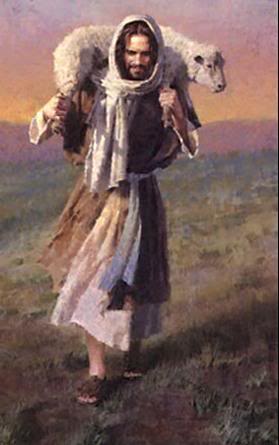 36